Antropologie a prostor
Muzea a památníky
Klíčová témata
Paměť

Reprezentace

Heterotopie/heterochronie
Pierre Nora – Místa paměti (Le lieux de mémoire, projekt 1984 - 1992)
Vztah historie a paměti

„Historie je vždy problematickou a neúplnou rekonstrukcí toho, co už není. Paměť je fenoménem vždy aktuálním, poutem prožívaným ve věčné přítomnosti; historie je zobrazením minulosti. Protože je citová a kouzelná, paměť se snáší pouze s těmi detaily, které jí vyhovují; živí se vzpomínkami, které jsou nejasné, rozporné, obecné nebo nestálé, konkrétní nebo symbolické, je náchylná ke všem přenosům, zastíráním, škrtáním nebo projekcím. Historie jakožto úkon intelektuální a zesvětšťující vyžaduje analýzu a kritickou rozpravu. Paměť usazuje vzpomínku v posvátnu, historie ji z něj vyhání a vždy ji převádí do prózy.“ (Nora 2012: 9)


Nora, P. 2012. Mezi pamětí a historií. Problematika míst. Cahiers du Cefres No. 13, Politika paměti (ed. Francois Mayer), pp. 7 - 18
Místa paměti
místo, objekt, koncept, které mají v  kolektivní paměti společenství historickou důležitost

nahrazují „živou paměť“, která v moderní době mizí 

vznikají v momentě, kdy se fenomény ztrácejí z aktuálně prožívané každodennosti: 

„Místa paměti se rodí a žijí z pocitu, že neexistuje žádná spontánní paměť, že je třeba vytvářet archívy, že je třeba slavit výročí, organizovat oslavy, pronášet smuteční projevy, provádět notářské záznamy, protože tyto úkony nejsou přirozené“ 
(2012: 11)
https://upload.wikimedia.org/wikipedia/commons/2/23/Cik%C3%A1nsk%C3%BD_pracovn%C3%AD_a_koncentra%C4%8Dn%C3%AD_t%C3%A1bor_Lety_%2C_pam%C3%A1tn%C3%ADk_01.jpg
https://mocr.army.cz/informacni-servis/zpravodajstvi/105-let-od-vzniku-ceskoslovenska-si-na-vitkove-pripomneli-politici--armada-i-verejnost-247300/
Obecní kronika Dolní dunajovice
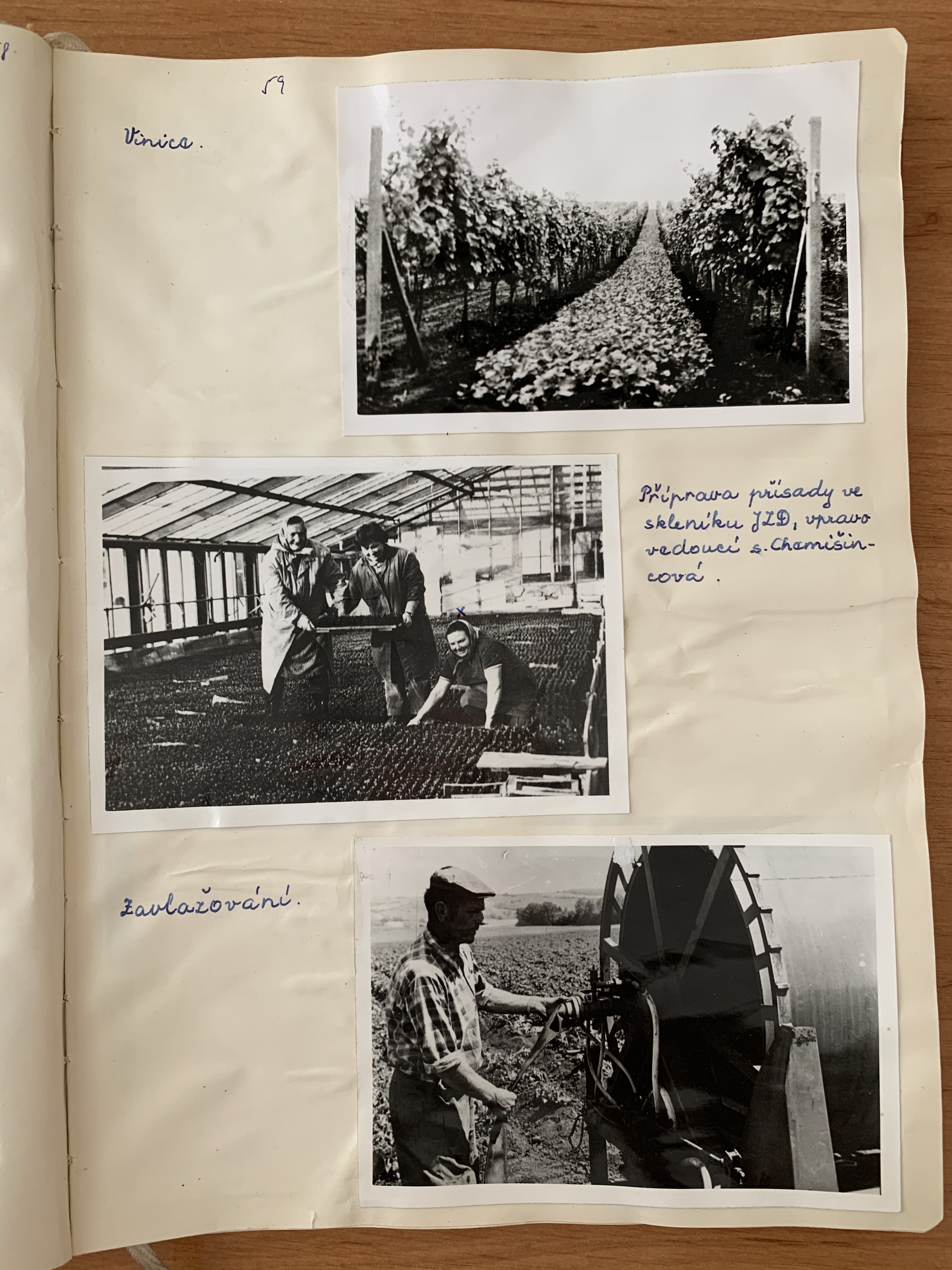 Místa paměti
čím více se odkazované události stávají vnější naší paměti, tím více potřebují „opěrných bodů“, aby přesvědčily o své skutečnosti

místa paměti nejsou stabilní – ale proměňují se, jsou obdařována významy, které se různě vrší a překrývají..  

Muzea, archívy, hřbitovy a sbírky, slavnosti, výročí, smlouvy, protokoly, památníky, svatyně, spolky (2012: 10), závěti, kalendáře
https://ct24.ceskatelevize.cz/domaci/1189348-vitkov-otevre-zazemi-gottwaldova-mauzolea
MUZEUM
Vznik muzeí

různé typy sběratelství zdokumentovány od starověku 
novověk: šlechtické sbírky (předměty, „kabinety kuriozit“)
veřejnosti přístupná muzea většinou až od 18.st. (British museum – 1759), do té doby jen výjimky (renesanční muzea v Itálii – papežské sbírky atd.)
18. století: motiv „služby vědě a poznání“ + motiv rozvoje národního vědomí 
někteří teoretikové (Tony Bennett): muzea jako výraz strategie moderního státu vytvářet občana, který internalizuje určité hodnoty – „sociální management“
https://en.wikipedia.org/wiki/Cabinet_of_curiosities#/media/File:Museum_Wormiani_Historia_1655_Wellcome_L0000128.jpgMuseum Wormianum, kolem r. 1650
MUzea – místa mnohoznačnostiHeterotopie a utopie
Foucault, M. 2003. Myšlení vnějšku. Praha : Hermann & synové; Of other Spaces
Šlesingerová, E. 2010. Funes el Memorioso navštěvuje muzeum aneb Vzpomínky na budoucnost. Sociální studia 1: 43 - 57

dva typy prostorů, které mají vztah ke všem ostatním, a přesto je popírají: utopie a heterotopie 
zachyceny ve zkušenosti zrcadla: zároveň utopické – tedy neskutečné, stínové zobrazení, něco, co ve skutečnosti neexistuje X a zároveň heterotopické, tedy skutečné, reálný objekt, působící na situaci (osobu) před zrcadlem


HETEROTOPIE 
mnoho významových vrstev; vztahuje se k mnoha dalším místům a časům, která v sobě zahrnuje
reprezentuje a současně zpochybňuje, neutralizuje nebo převrací soubor vztahů, které označuje, zrcadlí nebo reflektuje
MUzea – místa mnohoznačnostiHeterotopie a utopie
MUZEUM – „heterotopie věčně se akumulujícího času“ 

specifický časoprostor = „heterochronie“ – roztržka s tradičním časem, v muzeu se kupí, koncentruje… 

Muzeum – produkt modernity:
shromažďování, archivace
snaha uzavřít do jediného místa všechen čas, doby, formy …
„místo všech časů“, které samo je mimo veškerý čas 
akumulace času v jednom nepohyblivém místě
MUzea a reprezentace
„instituce paměti“ (Misztal 2003: 21)
určená ke „sběru, uchovávání, vystavování, studiu a interpretaci materiálních objektů“ (Stocking 1998: 4)
problém dekontextualizace vystavených objektů
prostorová i časová dekontextualizace
„(vy)vlastnění“ objektů 
specifické mocenské i ekonomické vztahy
kontrola reprezentace významu (Stocking, G. W. (ed). 1998. Objects and others. Essays on Museum and material culture)
19. a 20. století - muzea reprezentují ideu národního státu a jeho hegemonie
poslední třetina 20. století: „krize reprezentace“
zpochybněna legitimita způsobů vystavování, autority a moci, marginalizace, odpovědnosti atd. (Macdonald 1997: 161)
noví aktéři, kteří dosud pasivním, bezmocným objektem exotizace, exploatace, komodifikace
nejvýrazněji se tento obrat dotknul představitelů domorodého obyvatelstva a etnických skupin:
ovlivňují nově podobu výstav ve veřejných institucích a jejich interpretaci (srov. Clifford & Marcus 1997: 188 nn.)
budují vlastní muzea
Aromuni v bulharsku
Autochtonní skupina Balkánského poloostrova, jádrové území: Epirus, Thesálie

Počátky: římská kolonizace Balkánu, tj. cca počátek prvního tisíciletí n.l., jsou považováni za potomky římských kolonizátorů, resp. potomky místního romanizovaného obyvatelstva 

V současné době žijí v Albánii, Makedonii, Řecku, Bulharsku, Srbsku a Rumunsku; sekundárně v Itálii, USA, Kanadě, Austrálii aj.

Aromunský jazyk je součástí románské jazykové skupiny, nejblíže je rumunštině; dnes jím hovoří především nejstarší generace, konkrétně v Bulharsku jej jen zřídka aktivně ovládají lidé pod 50 let

Tradiční způsobe života: polonomádské pastevectví, a to do první poloviny 20.st., kdy se (nuceně) usazují; část se tradičně věnovala obchodu a řemeslům

Celkový počet Aromunů se odhaduje na 250 000 až několik milionů (tj. odhady počtu jsou naprosto odlišné dle toho, zda vycházejí z oficiálních dat jednotlivých států, kde Aromuni žijí – nebo z dat aromunských spolků; v Bulharsku se dá uvažovat o cca 2500 osobách, které sebe sama považují za Aromuny, tj. hlásí se k této identitě)
Epirus a Thesálie – jádrové osídlení
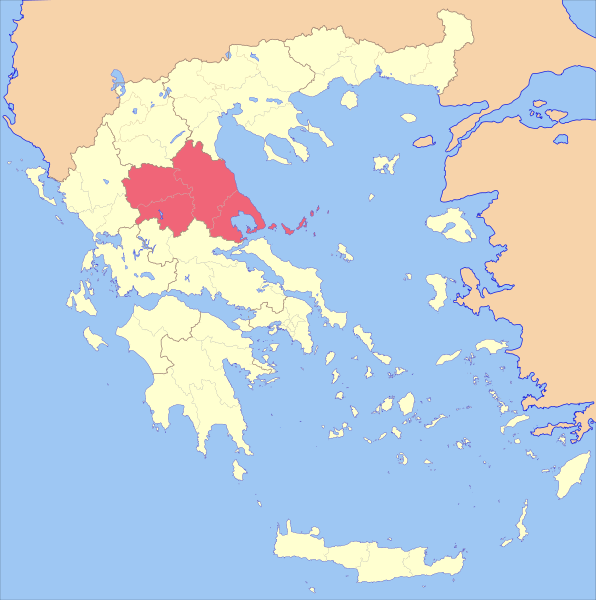 Aromunské muzeum Velingrad
Výstava „Aromuni v Bulharsku“ 

ve spolupráci docentky Svetly Rakšievy z Etnografického muzea a institutu při Bulharské akademii věd, pracovníků Historického muzea Velingrad a dalších muzeí (Plovdiv, Pazardžik), Centra pro aromunský jazyk a kulturu a aromunských spolků; 

oficiálně podpořena Ministerstvem kultury a Národním centrem muzeí, galerií a výtvarných umění

Výstava putovní (2005 – 2006), 2007 ve Velingradu proměněna v trvalou expozici, umístěnou do  budovy městského „čitaliště“
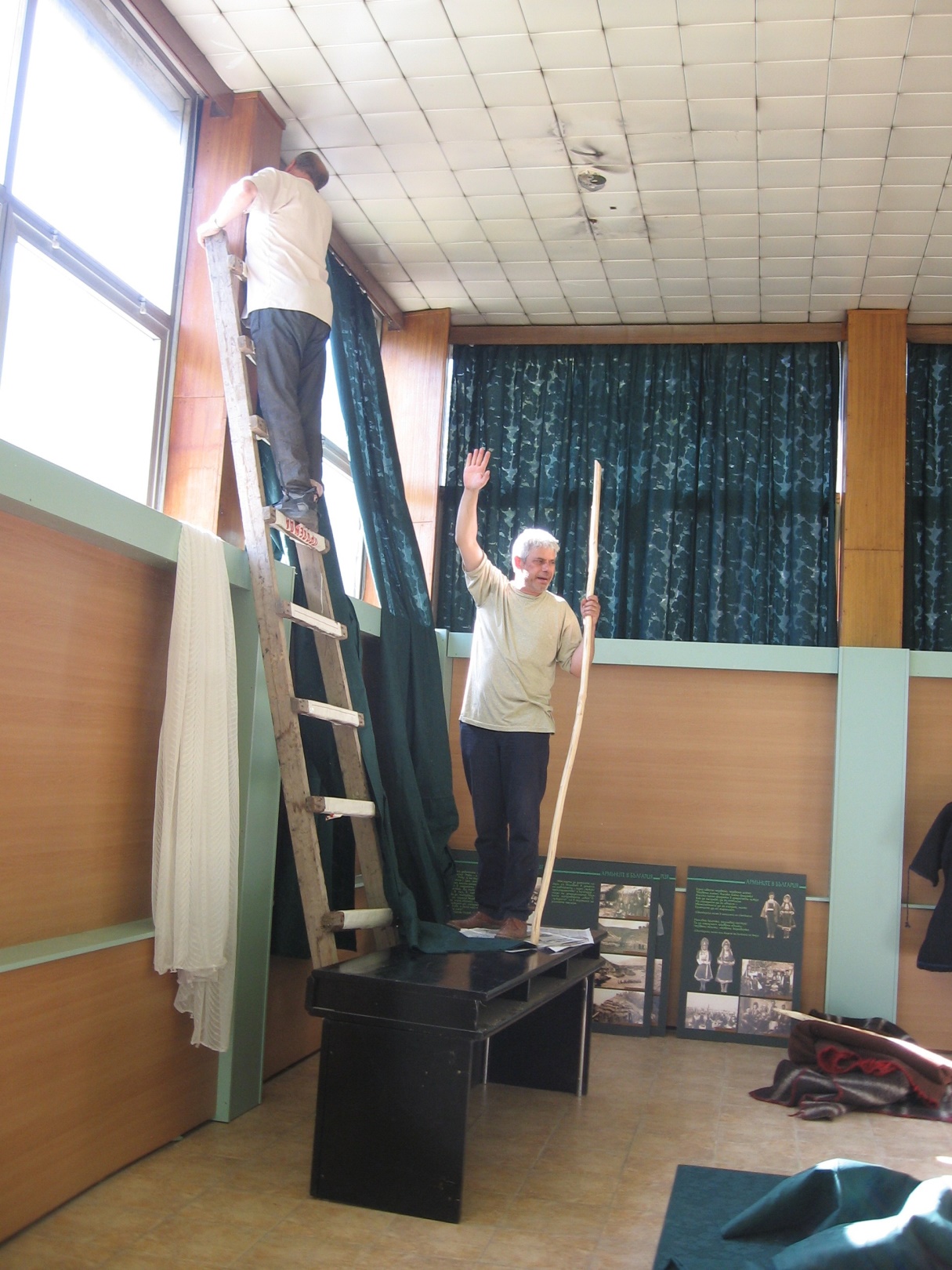 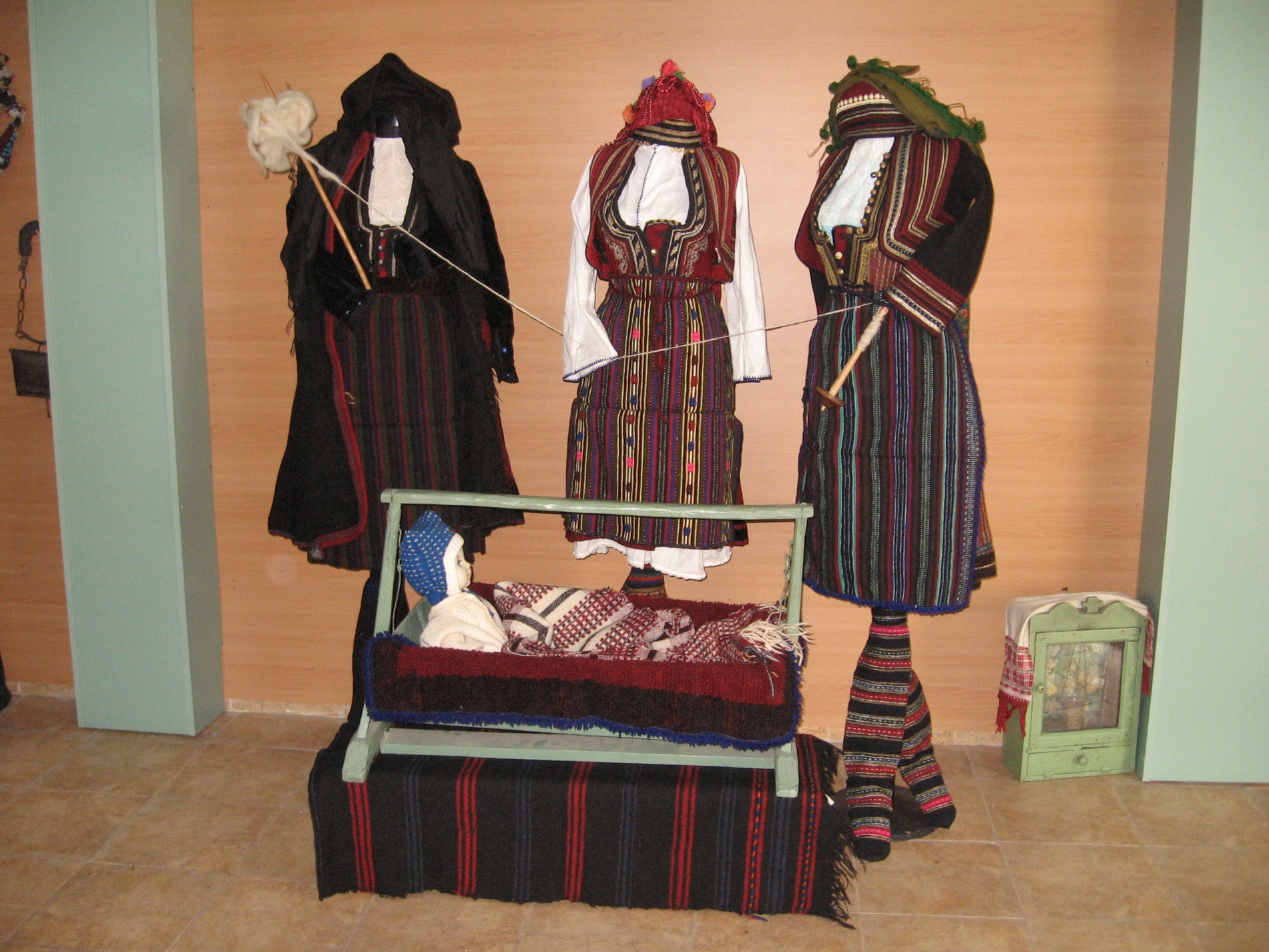 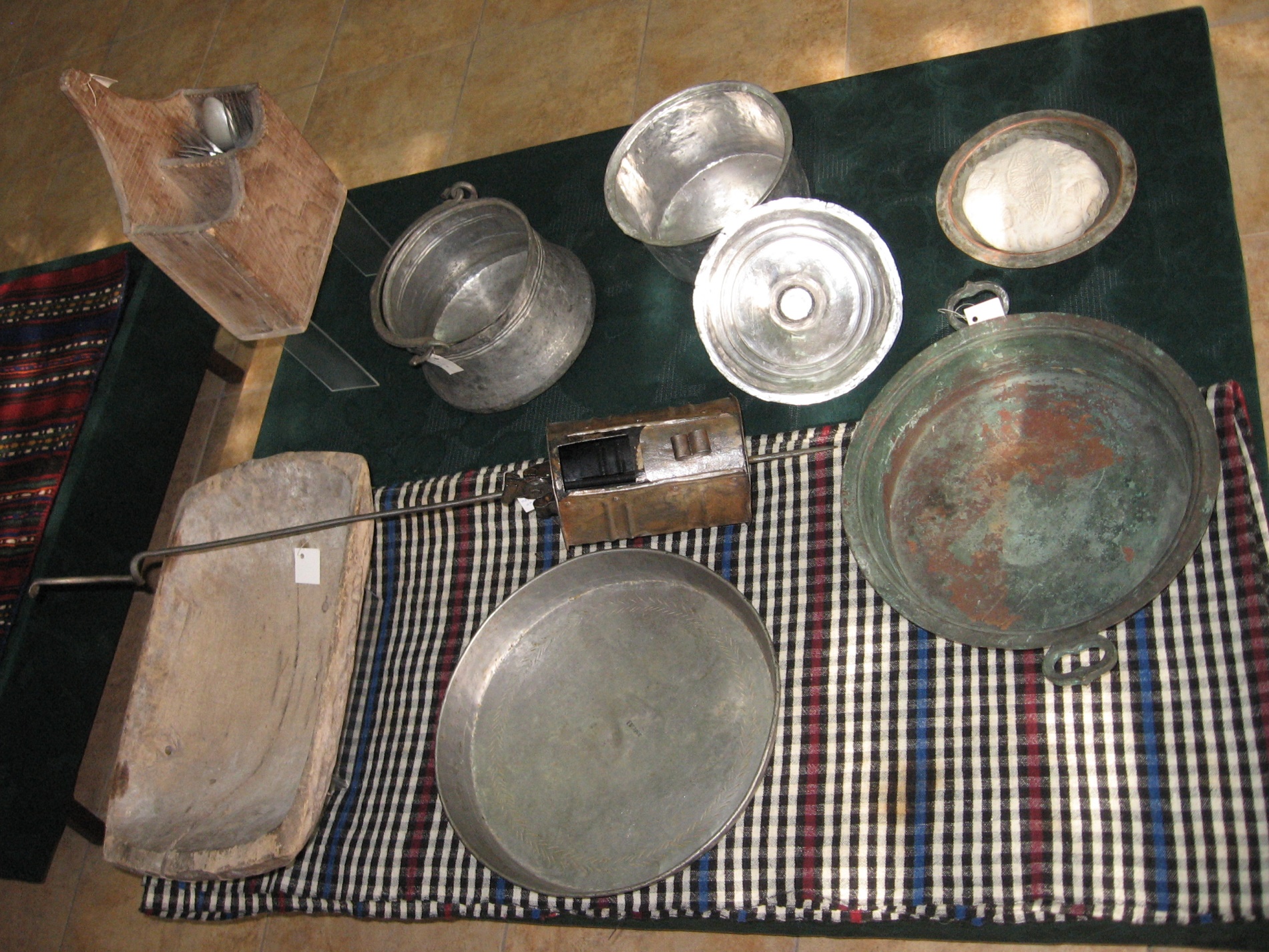 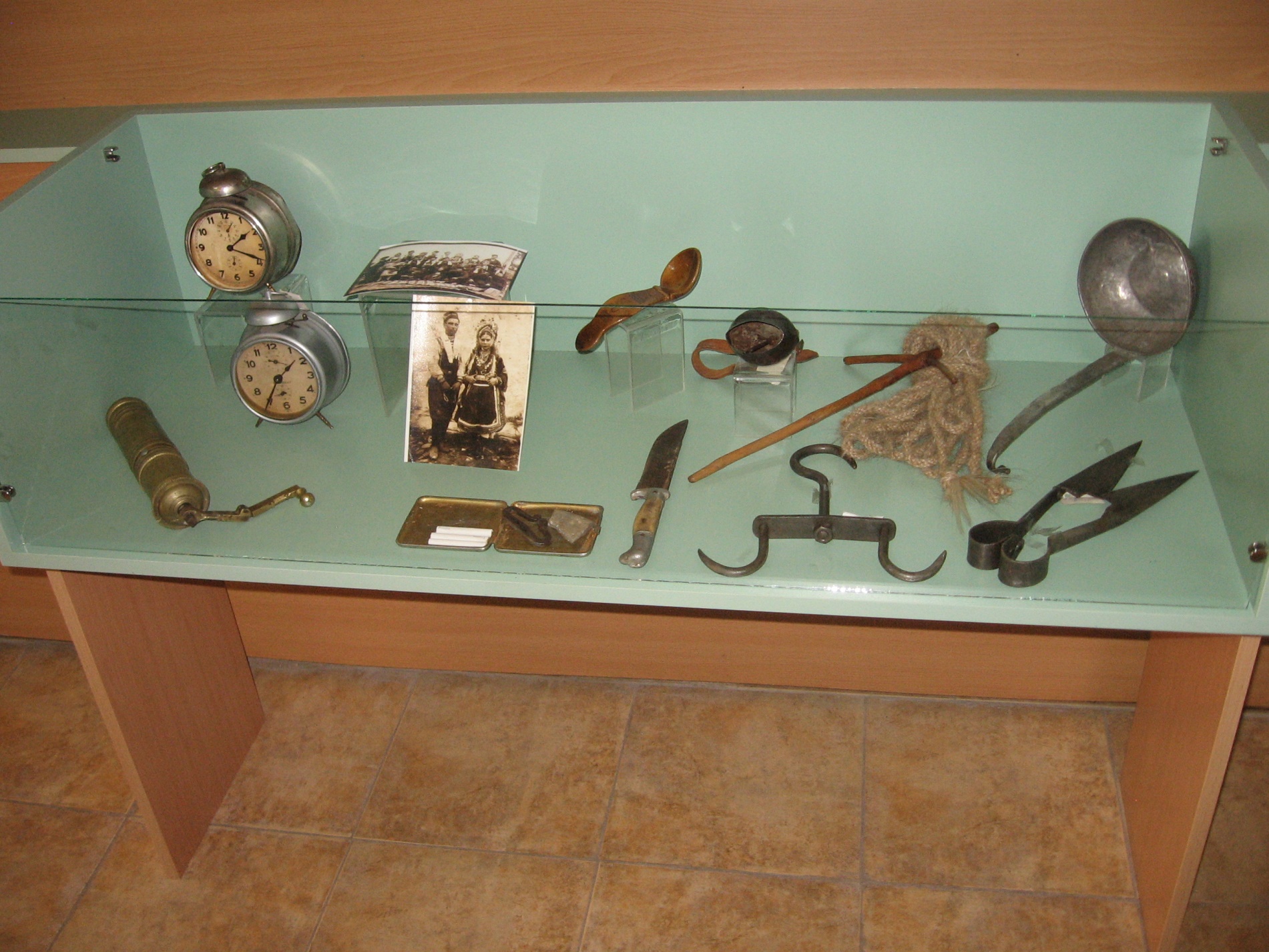 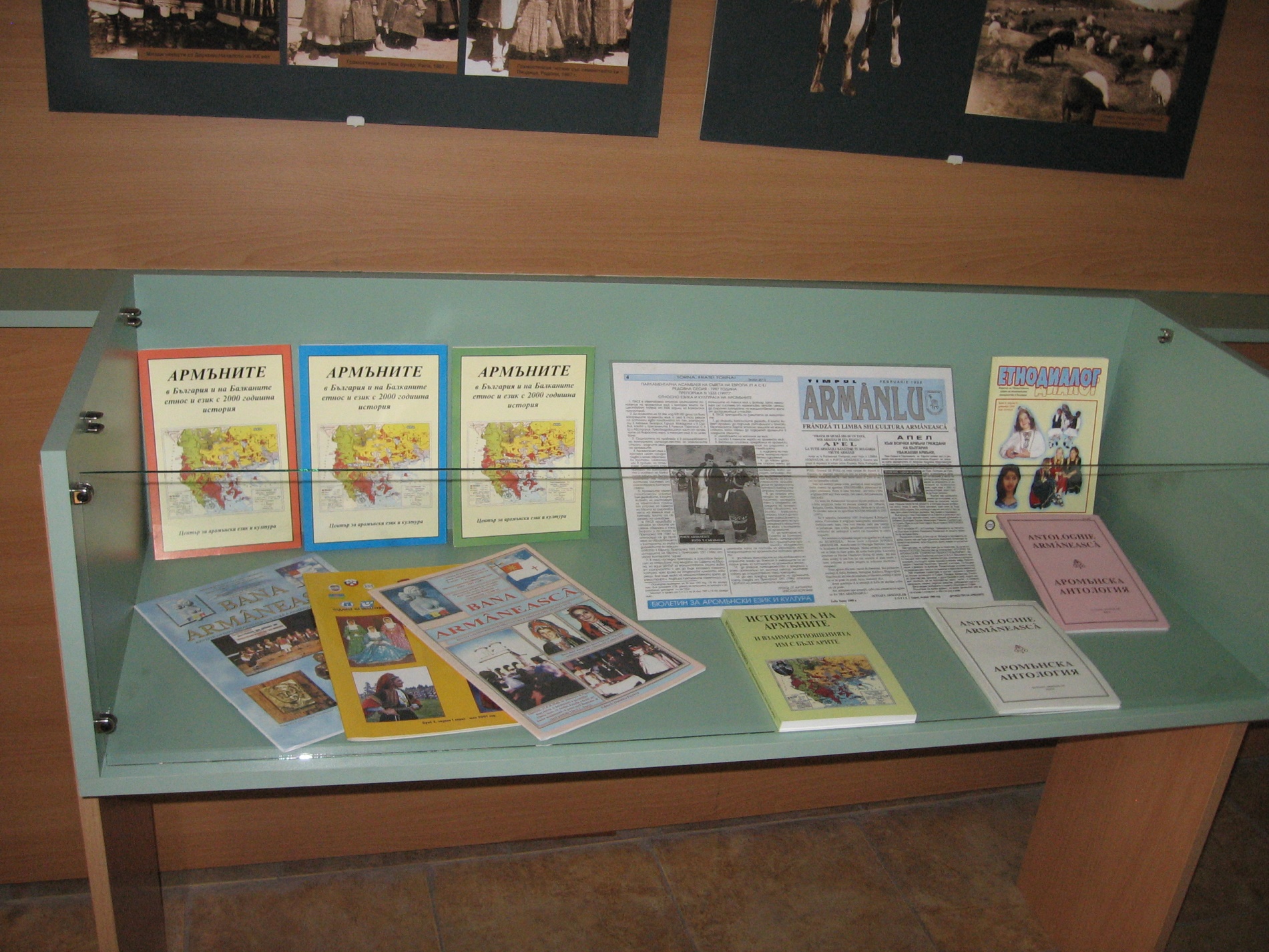 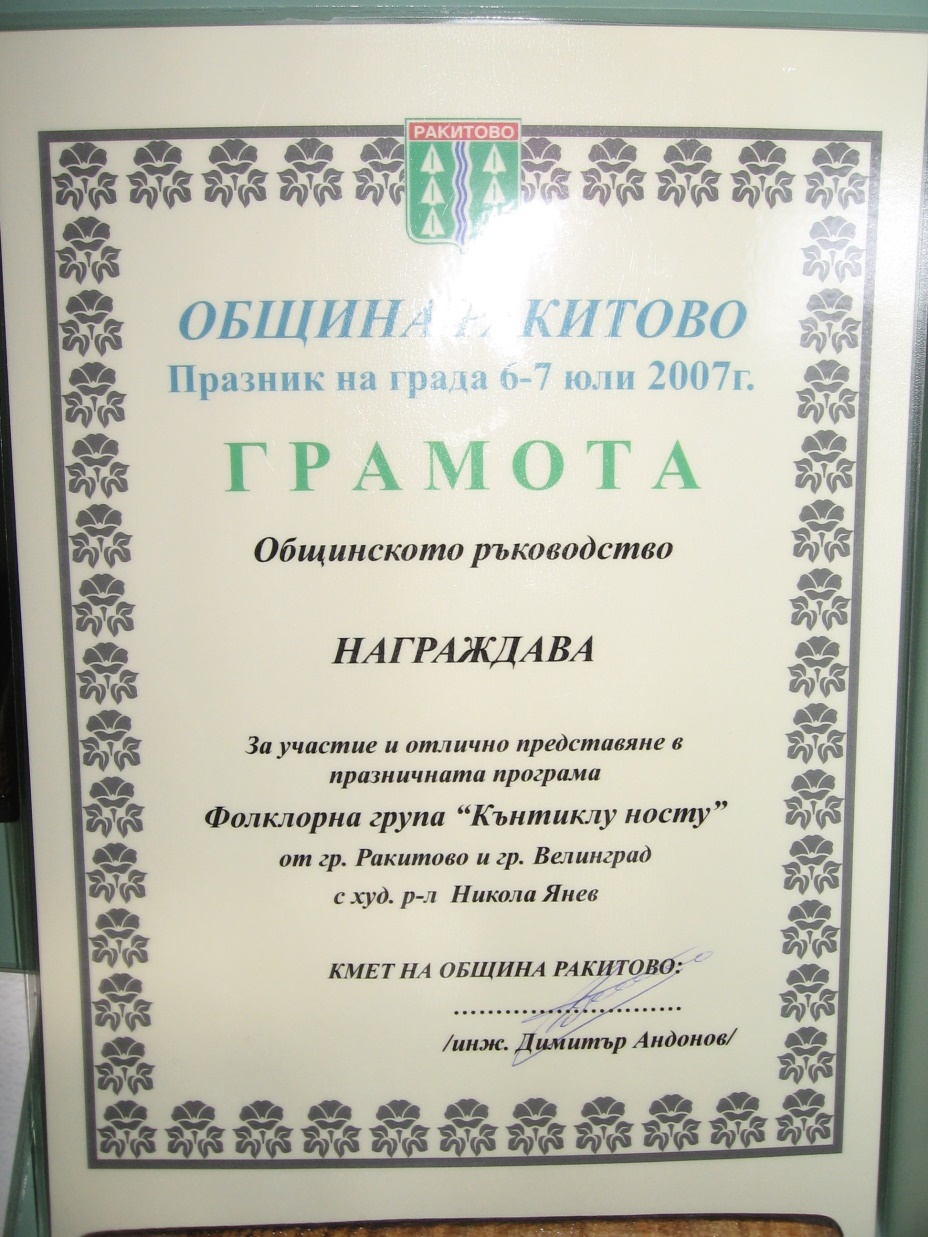 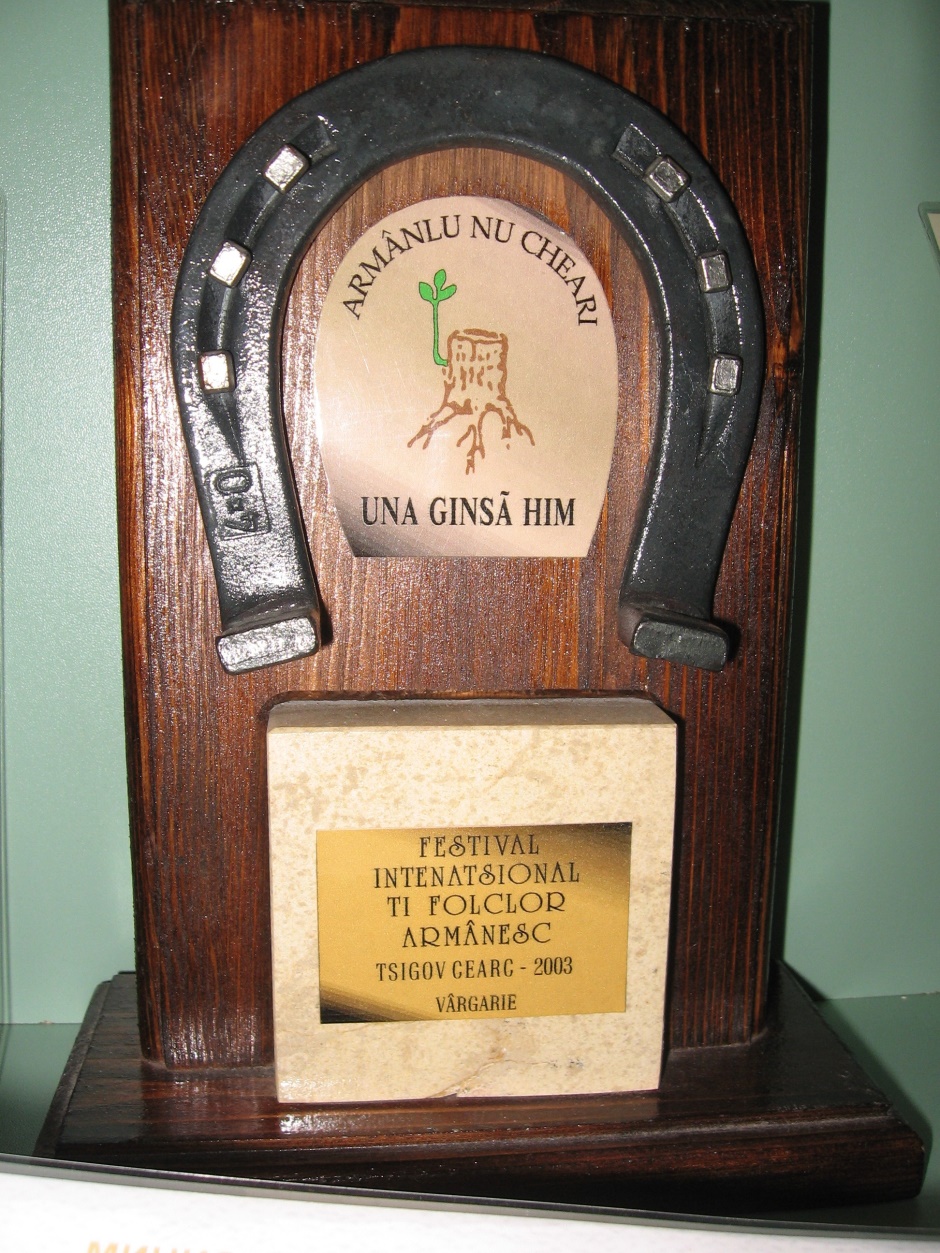 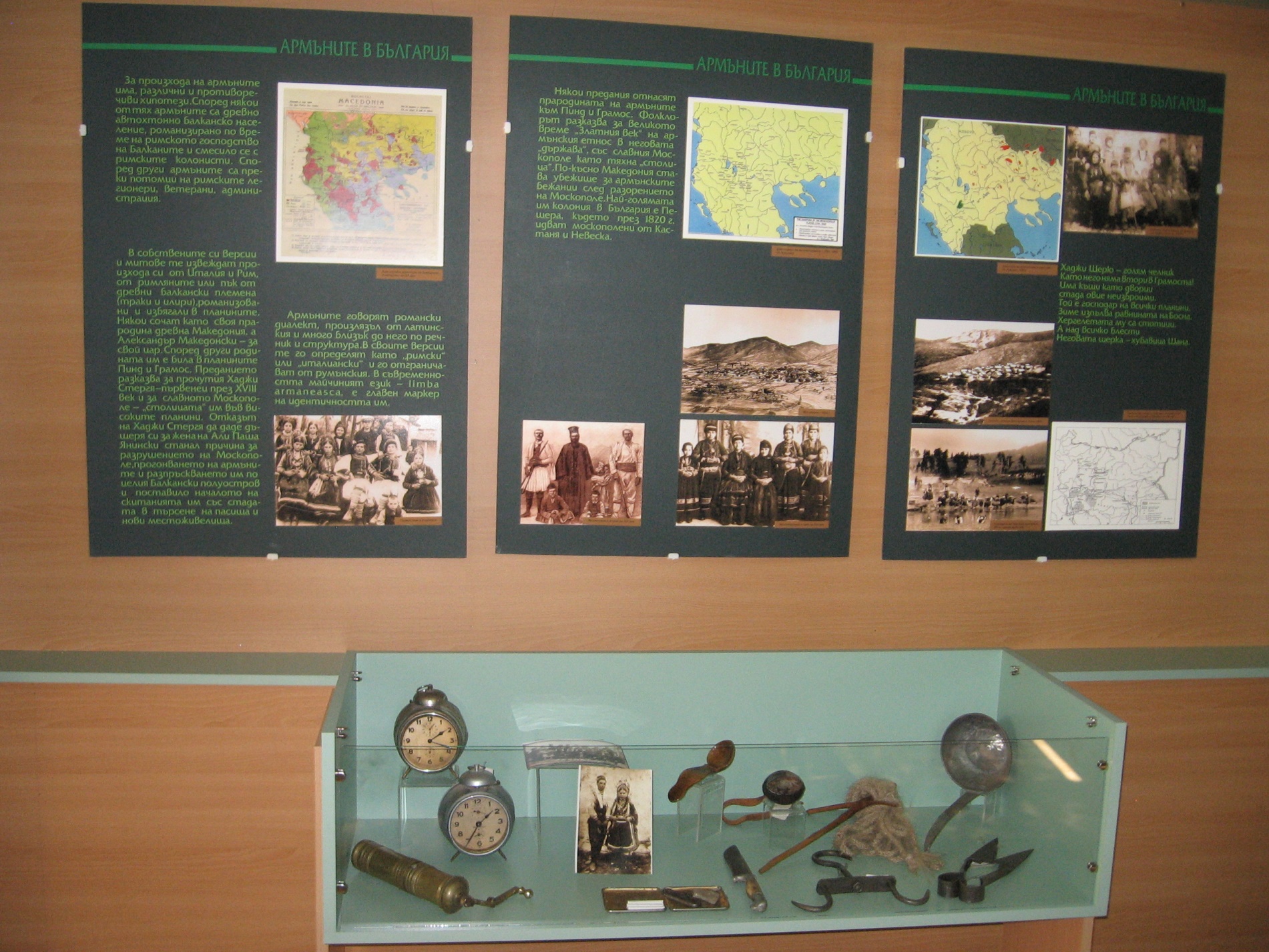 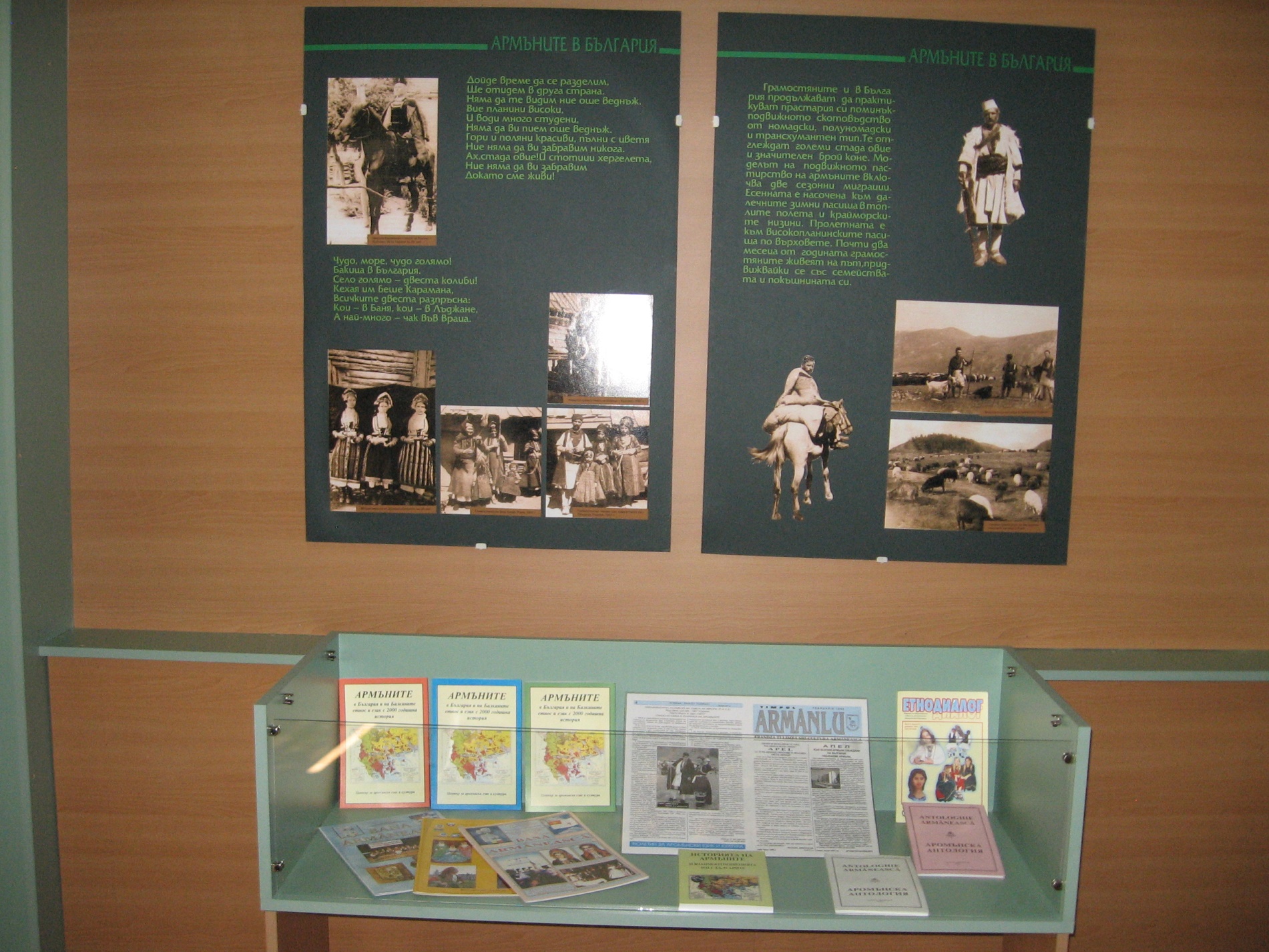 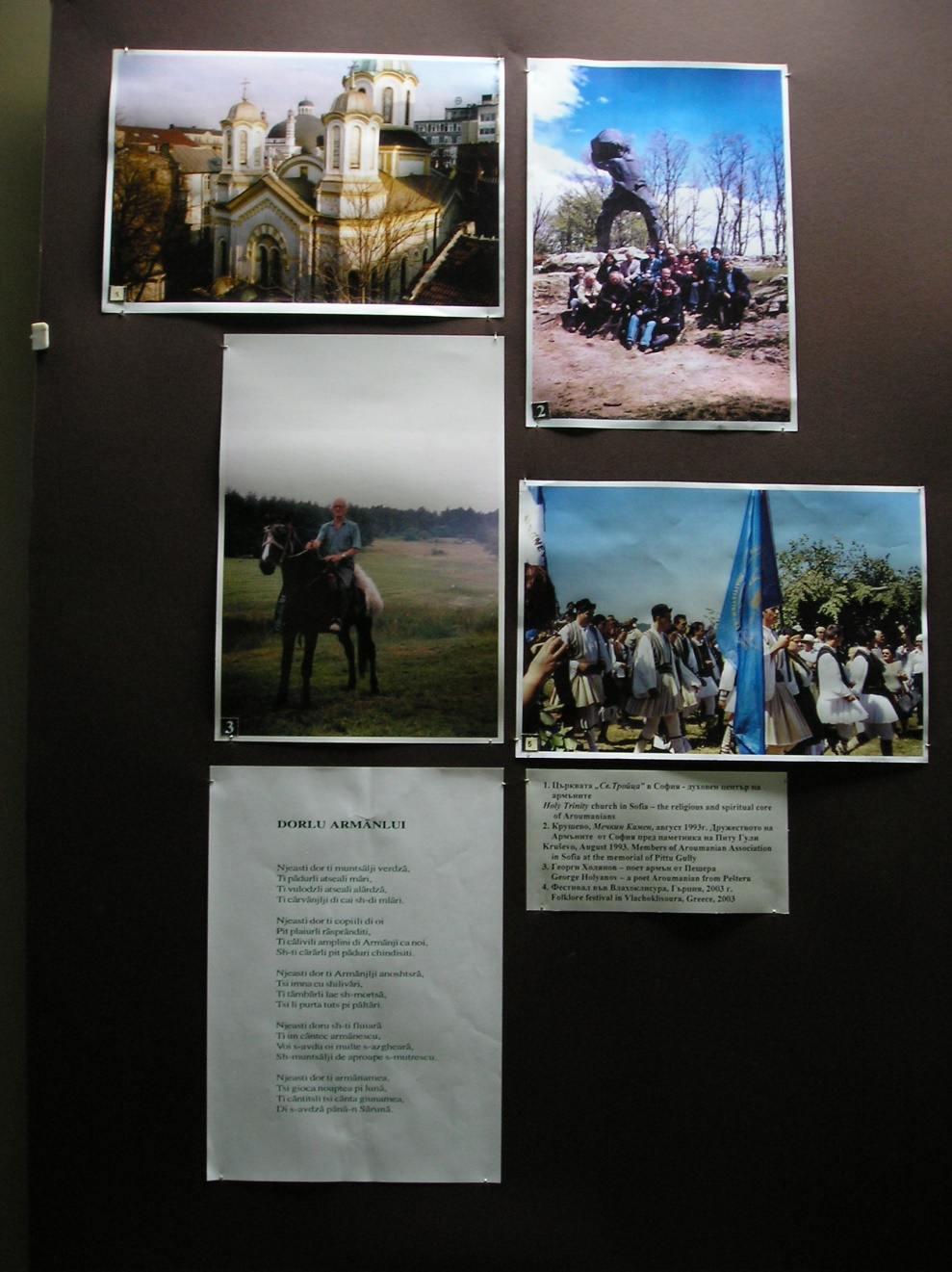 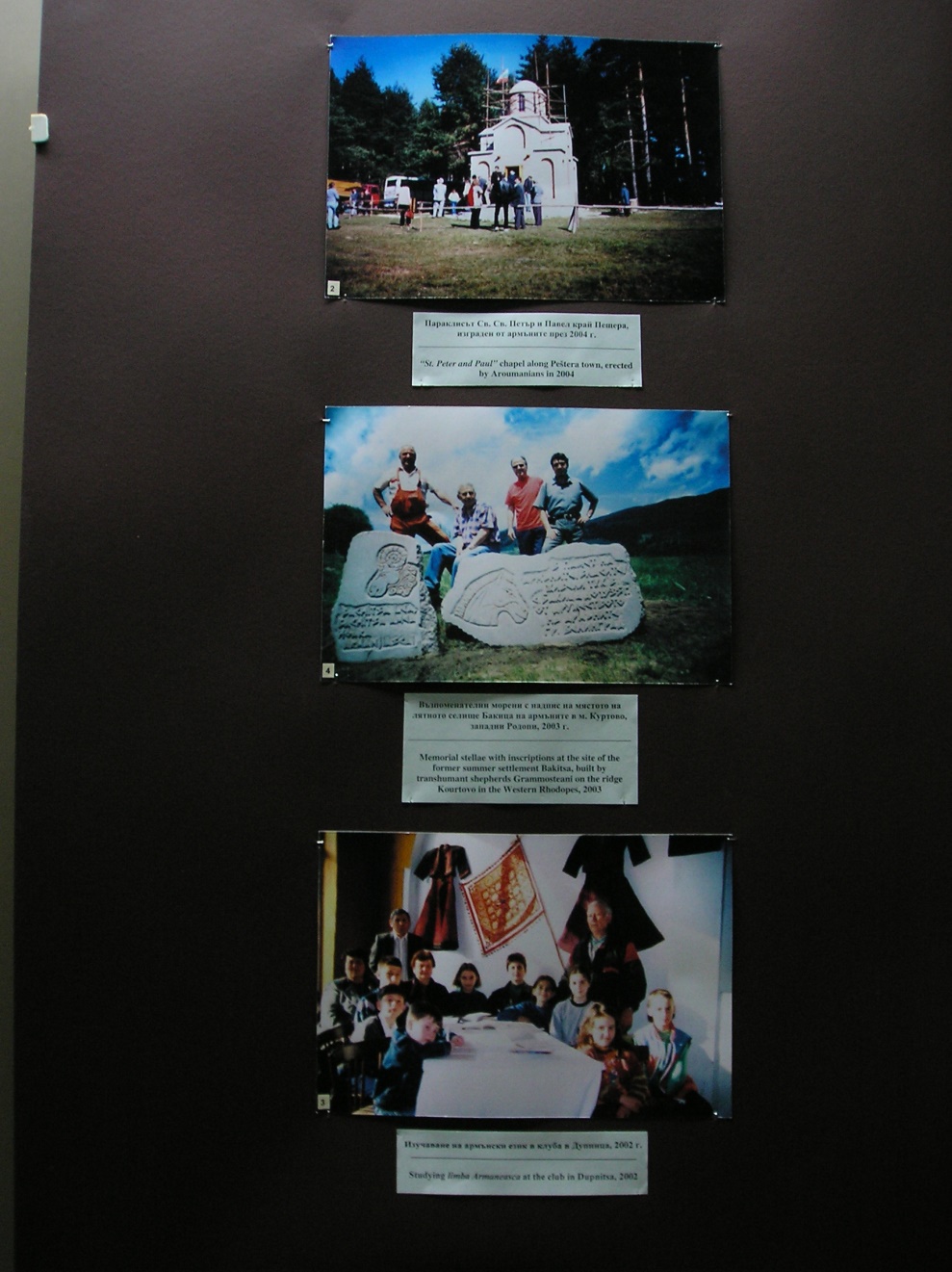 Tvůrci výstavy
Iniciována aromunskými aktivisty v souhře se docentkou Svetlou Rakšievou
 
Realizace: 
Svetla Rakšieva (+ Georgi Kumanov) – idea, texty, artefakty; „expertní vědění“
Aromuni: 
výběr artefaktů (jaké předměty dali, nedali, brali pryč nebo přidávali…)
podíl na instalaci exponátů
instituce - muzea a jejich prostorové, časové či personální možnosti;
Interpretace výstavy
jaký obraz Aromunů podává
kdo ji vytvořil = podíl jednotlivých aktérů na konečné podobě expozice, včetně jejich „mocenského“ vyjednávání vlivu na vlastní proces „objektifikace minulosti“ (Misztal 2003: 21); 
prolínání expertního, laického a aktivistického diskurzu
existující interpretace výstavy v podobě „meta-narativu“ – článku autorů výstavy 
reakce samotných Aromunů, na jejichž základě je možné promýšlet mobilizační potenciál výstavy
Vyznění výstavy
dominuje pastevecký život, městský element okrajově
chybí kontext
bohatě zdokumentovaná, nehybná, idealizovaná minulost X přítomnost, o které jako by nebylo mnoho co říci 

= statický dojem s důrazem na jednu verzi minulosti
= stereotypizace, absence kontextů a nejasné vztažení k současnosti

Klaus Roth (2012): vizualizace menšin - několik rovin stereotypizace:  

výběr předmětů  - aby dostatečně zdůraznily kulturní odlišnosti, reprodukují stereotypní představy; exotizace (Wonisch 2012: 44)
kontext, do nějž výstava vstupuje: tvůrci i příjemci výstavy - preexistující auto- i hetero-stereotypy, ovlivňující vyznění výstavy
součinnost těchto mechanismů: redukce vizuální reprezentace skupiny do několika stereotypních - materiálních objektů